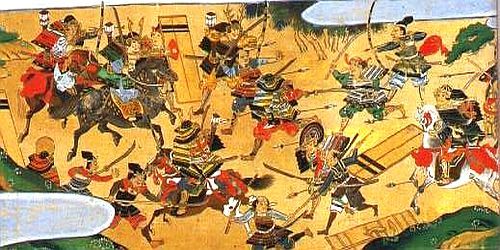 4조 중세 일본의 무사시대
오닌(應仁)의  난과 
무로마치 막부 말의 일본
순   서

1. 오닌의 난의 배경 
2. 오닌의 난
3. 오닌의 난 이후의 일본
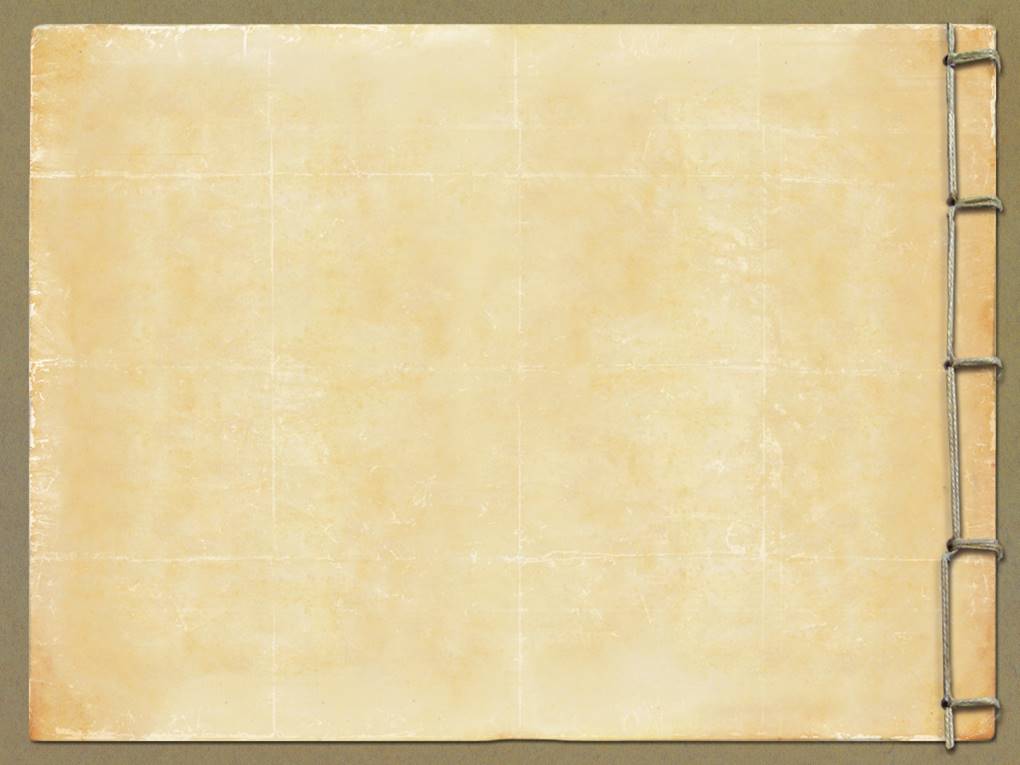 1. 오닌의 난의 배경
당시의 권력 형태
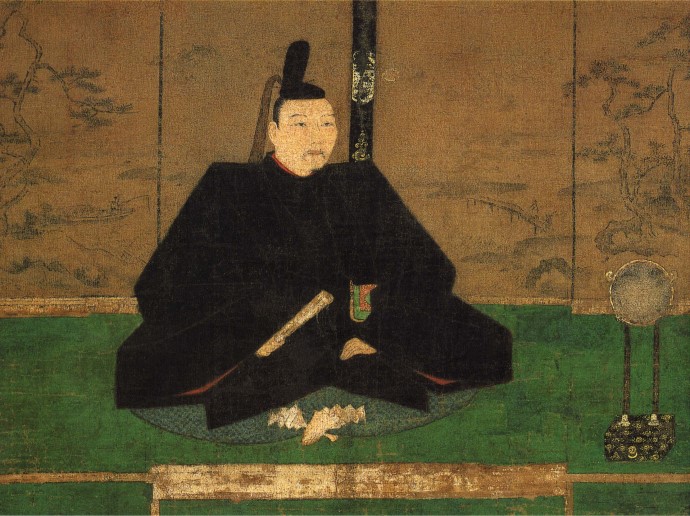 막부 정치
-구세력의 몰락 신세력의 대두

고쿠진(國人)
돈 많은 상인
슈고다이묘(守護大名)

슈고 다이묘에 의한 
합의제 연합정권

8대 쇼군 아시카가 요시마사(足利義政)
-히노 도미코의 간섭
무로마치 막부 8대 쇼군
아시카가 요시마사
1. 오닌의 난의 배경
아시카가 요시마사와 아시카가 요시미
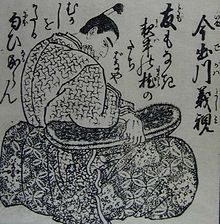 1464년 죠도지 – 기신(義尋)

승계 부탁 – 거절

“今後男子が生まれても僧門に入れ、家督を継承させることはない。”

기신 → 아시카가 요시미
아시카가 요시마사의 양자
아시카가 요시미
1. 오닌의 난의 배경
아시카가 요시마사와 히노 도미코
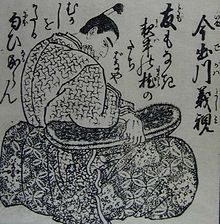 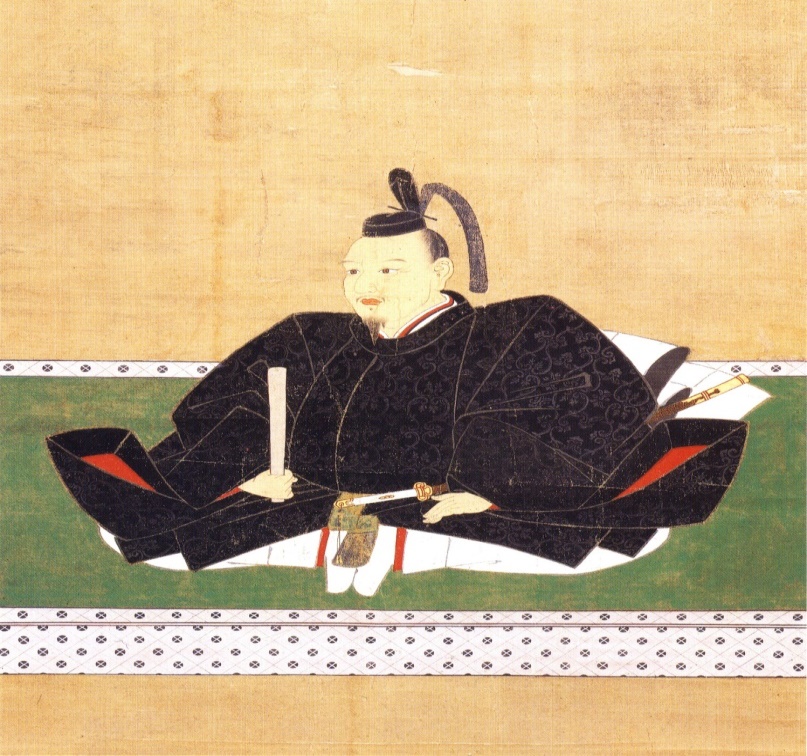 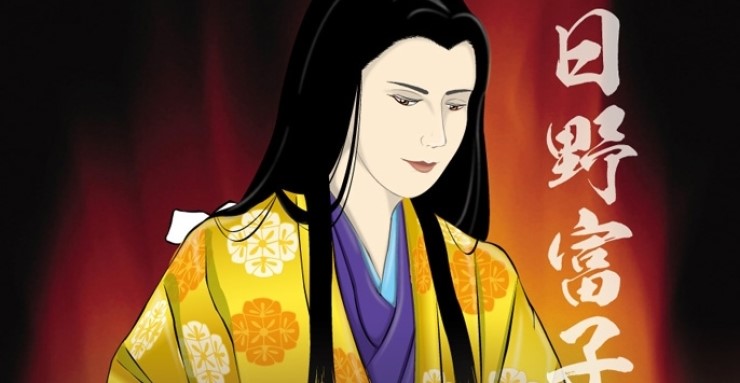 아시카가 요시마사의 정실

1465년 
아들 아시카가 요시히사 출산

유력가 야마나 소젠

천황가와 인맥
+
고리대금업
히노 도미코
호소카와 가츠모토
아시카가 요시미
2. 오닌의 난
난의 시발점. 간레이(官領)
시바
[斯波]
하타케야마
   [畠山]
고츠치미카도
後土御門
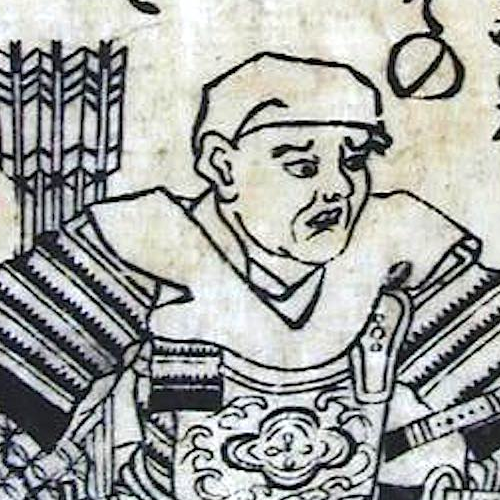 간레이
하타케야마 요시나리
     [소젠의 지원]
1467
연호 - 오닌
1477
연호 - 분메이
하타케야마 마사나가
야마나 소젠
2. 오닌의 난
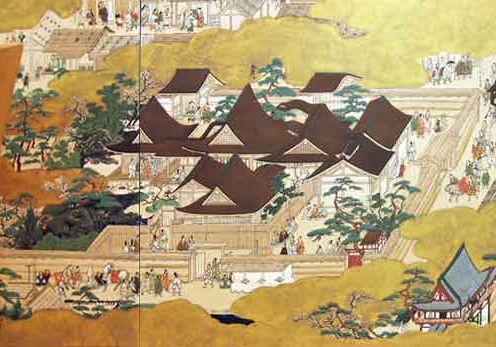 본격적인 난의 시작
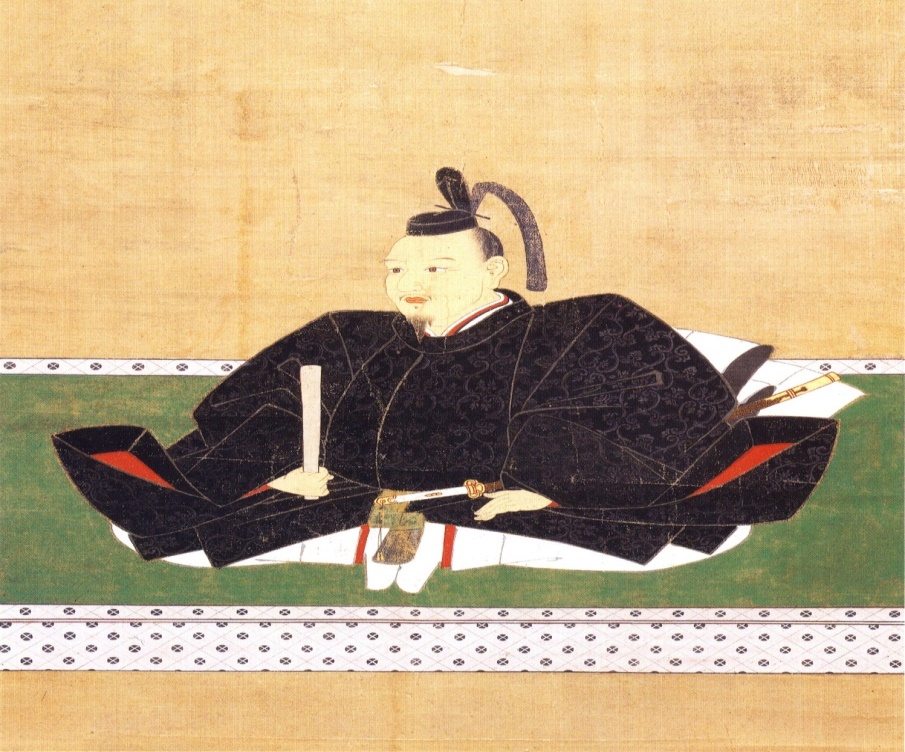 하나노고쇼(花の御所)
하다케야마 마사나가의 도움요청


하나노고쇼 점거


요시마사 → 하다케야마 요시나리 토벌령
호소카와 카츠모토
2. 오닌의 난
본격적인 난의 시작
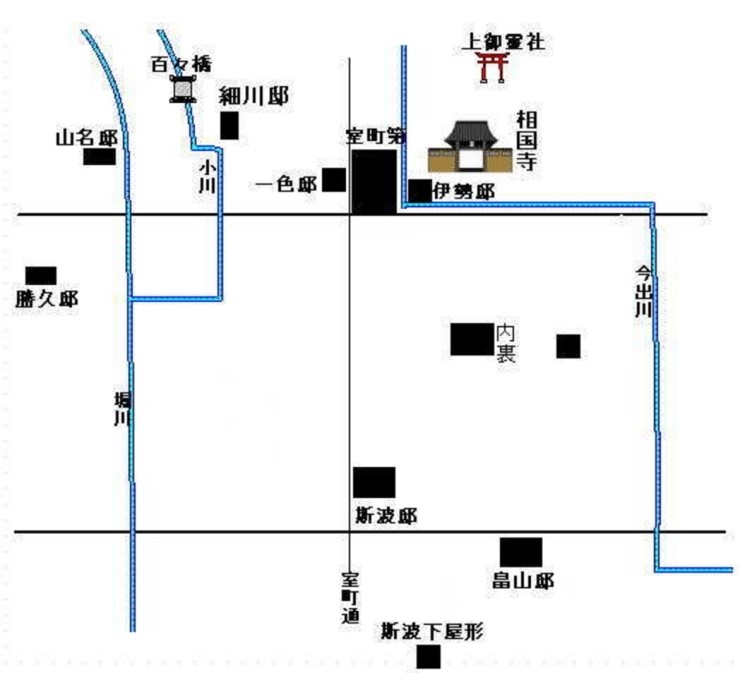 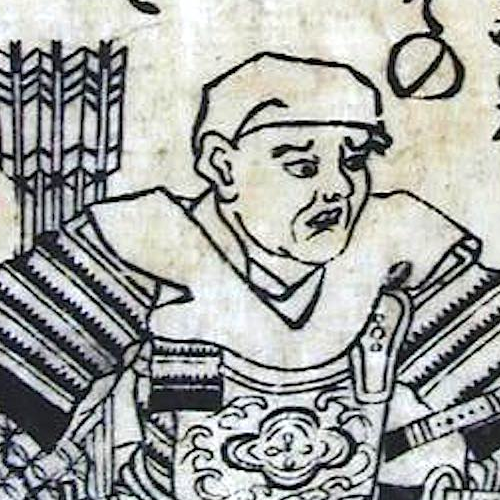 히노 도미코가 알림

다이리와 무로마치정 포위
↓
마사나가, 가츠모토 추방

하다케야마 가문끼리 해결
야마나 소젠
2. 오닌의 난
大宮通
오닌의 난 = 집안싸움?
서
동
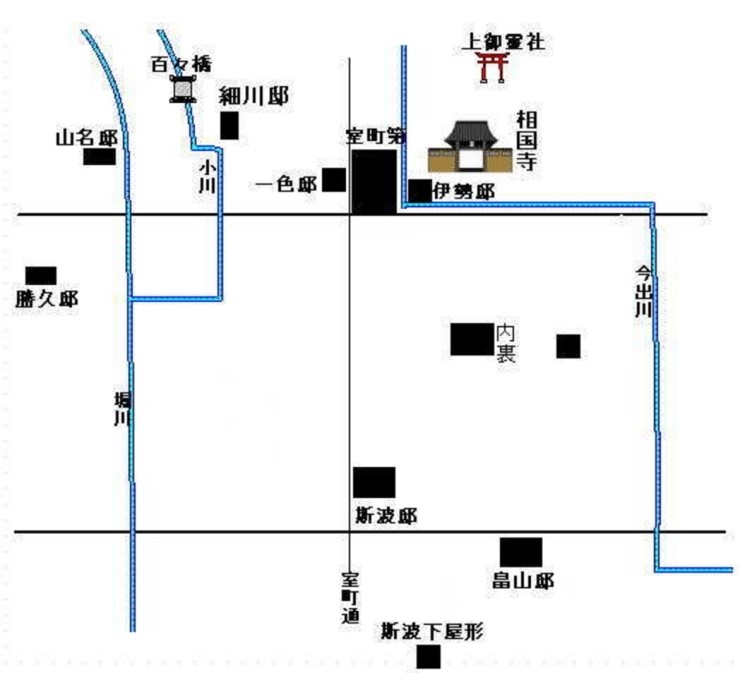 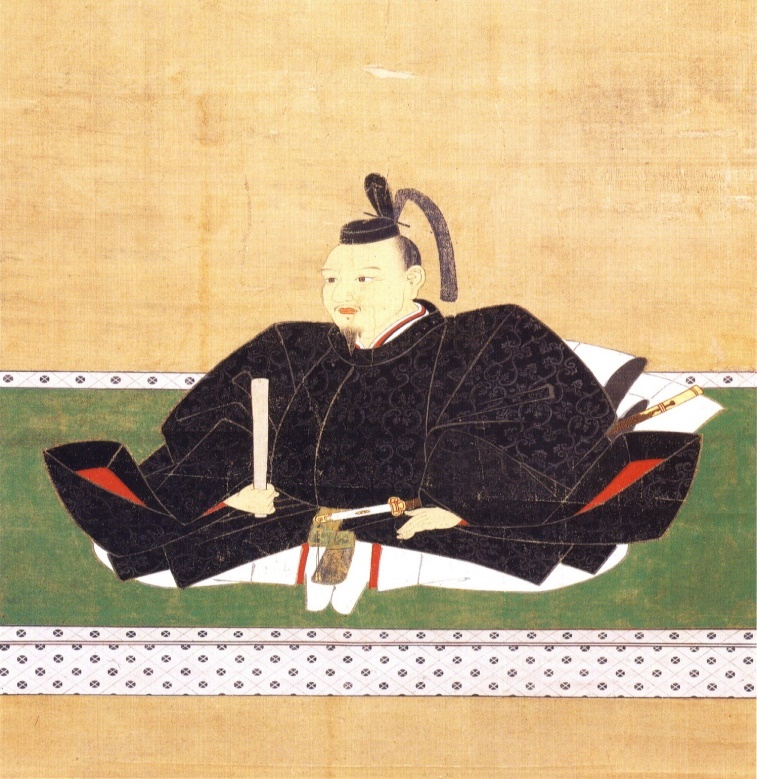 1467년
요시나리 → 마사나가
                   (패)

정계 퇴출

9개 영지의 군대 소집

다리, 4문 봉쇄

지방으로 다이묘 파견
야마나
소젠
11만
호소카와
가츠모토
16만
호소카와 카츠모토
2. 오닌의 난
난의 종료
명분, 의리 중시

조정에 린지 요청 →거절
린지-임금의 칙령

상황으로부터 인젠 도착
인젠-상황의 사적문서

소젠 지지자들의 관작 박탈

조정 동군 지지

소젠파에 있던 히노家반대자들

천황가와의 인맥?
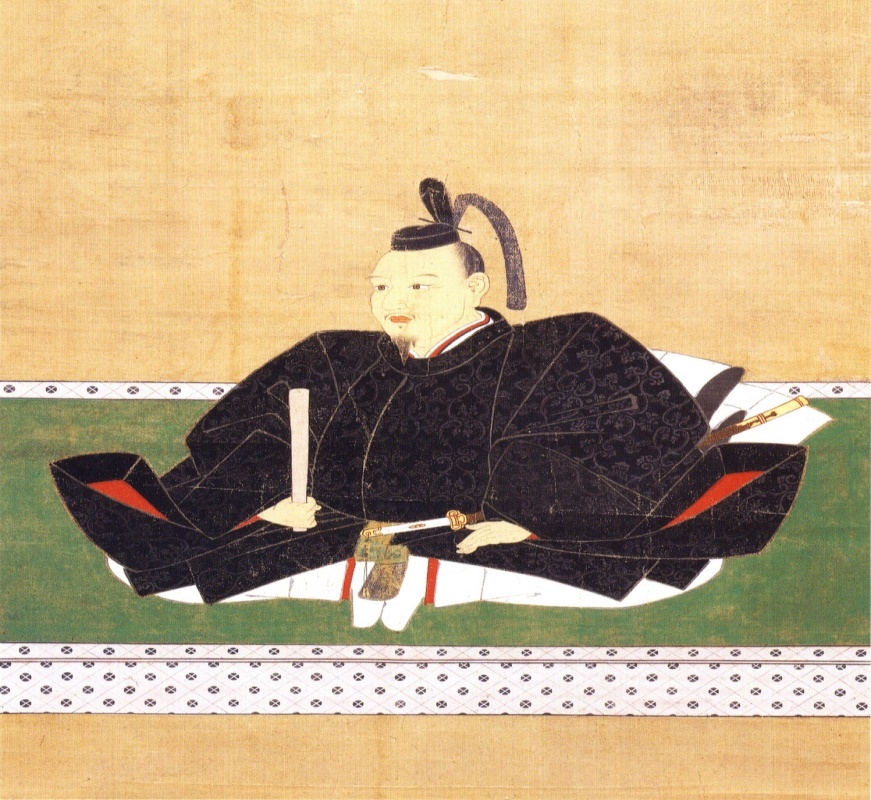 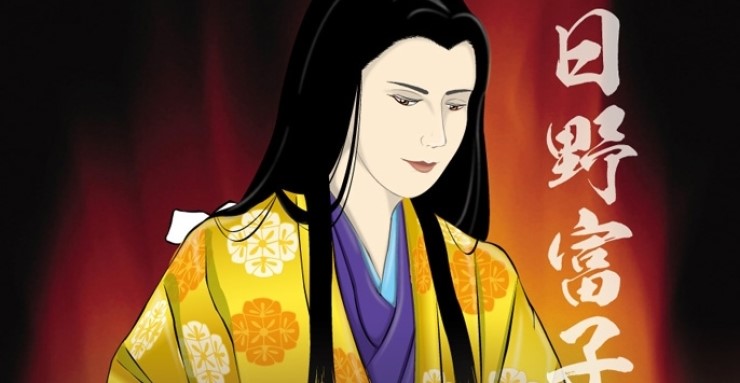 호소카와 카츠모토
히노 도미코
2. 오닌의 난
난의 종료
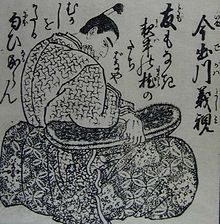 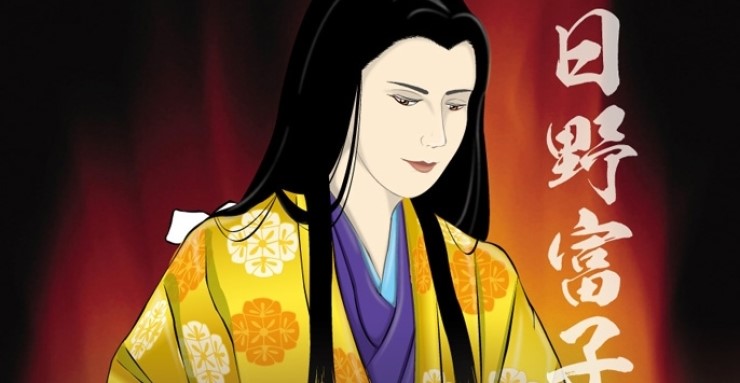 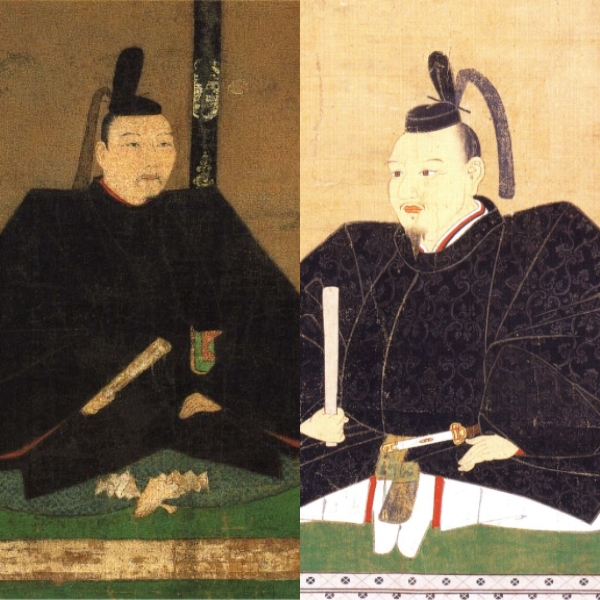 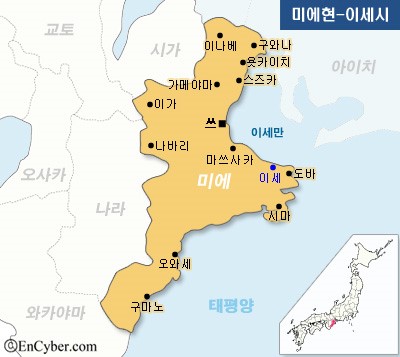 요시마사 & 카츠모토
아시카가 요시미
히노 가츠미츠 배척
다시금 불문에 입문
2. 오닌의 난
난의 종료
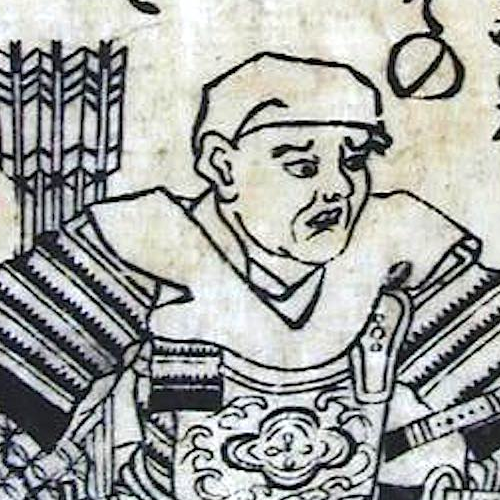 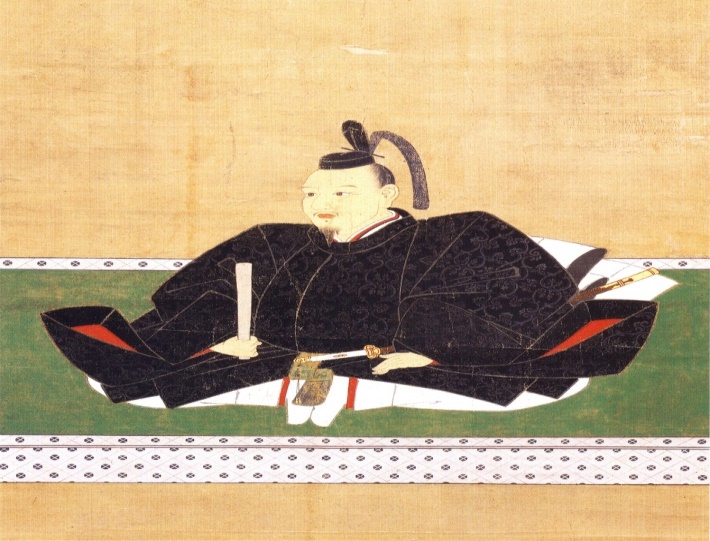 1473년
3월, 5월
야마나 소젠
호소카와 카츠모토
호소카와 마사모토
3. 오닌의 난 이후의 일본
무로마치 막말의 일본
하극상의 도래
통제력 약화
3. 오닌의 난 이후의 일본
무로마치 막말의 일본
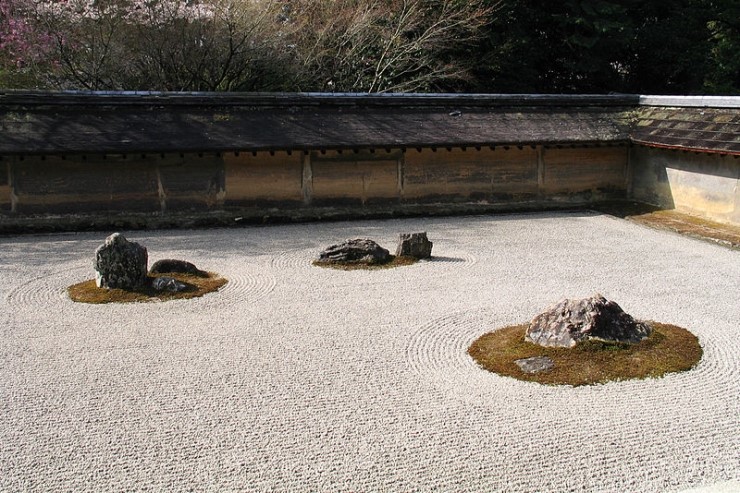 능력 위주의 신분상승 기회 제공

교토 중심의 융성한 문화 전국 확산
      -히가시야마 문화

3.메이오 정변 – 간레이에 의한 쿠테타
1573년 오다 노부나가에 의해 축출
가레산스이
아즈치-모모야마 시대(오다 노부나가)
◈ 목차
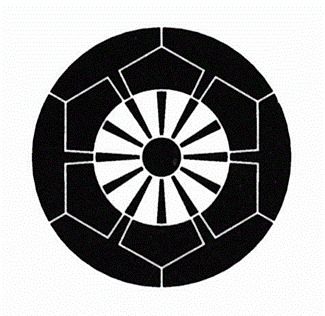 센코쿠 다이묘(戰國 大名)

전국시대의 경쟁양상

전국시대의 전투
1. 전국 시대의 시작
4)  오다 노부나가의 초년기

5)  오다 노부나가의 중년기

6)  죠라쿠(上洛)와 막부(幕府)의 멸망
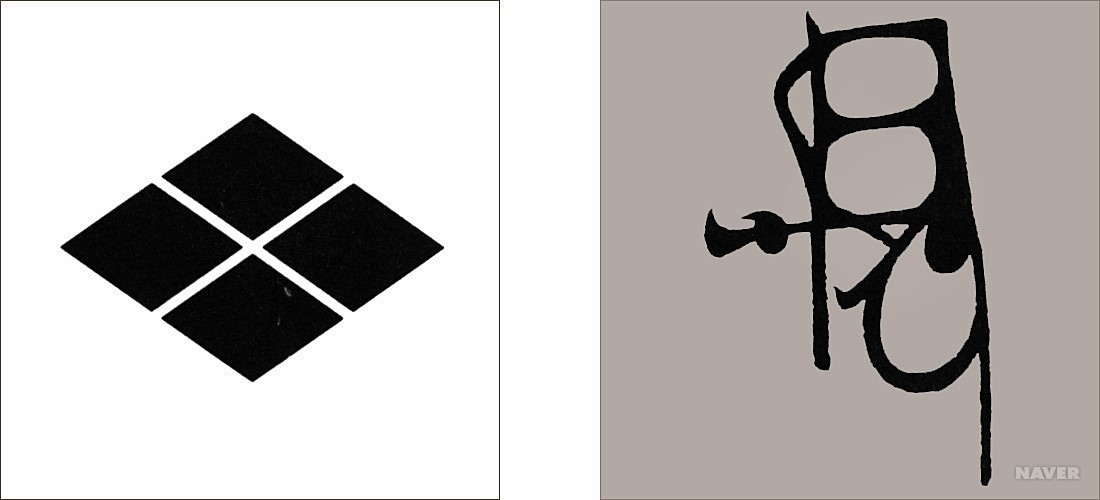 2. 오다 노부나가와 막부의 멸망
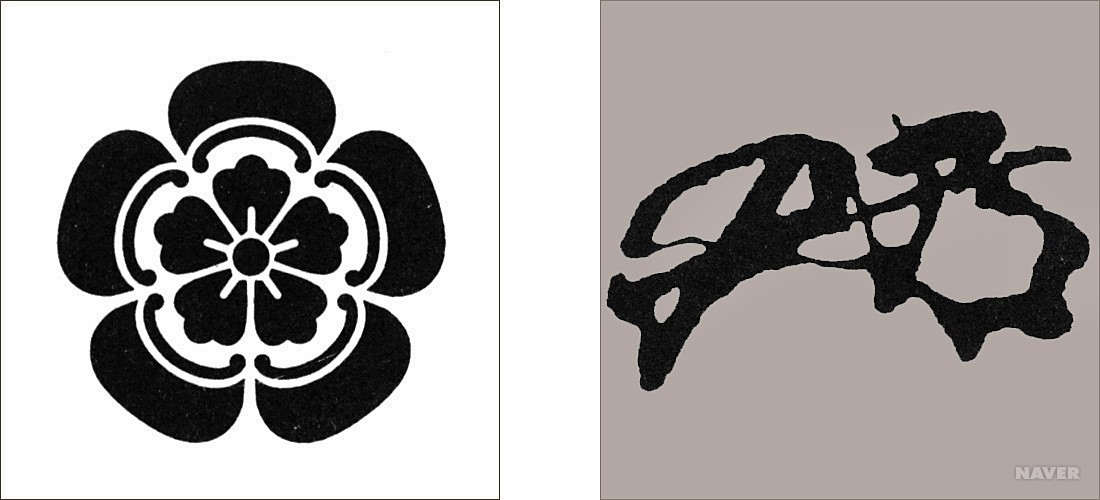 7)  아즈치-모모야마(安土逃山) 시대

8)  아츠지-모모야마의 문화

9)  혼노지(本能寺)의 변(變)
3. 아즈치-모모야마 시대
1 . 센코쿠(戰國) 다이묘(大名)
무로마치 막부
‘ 슈고 다이묘(守護 大名)’
막부의 관리에 불과
에치고(越後)국
오미(近江)국
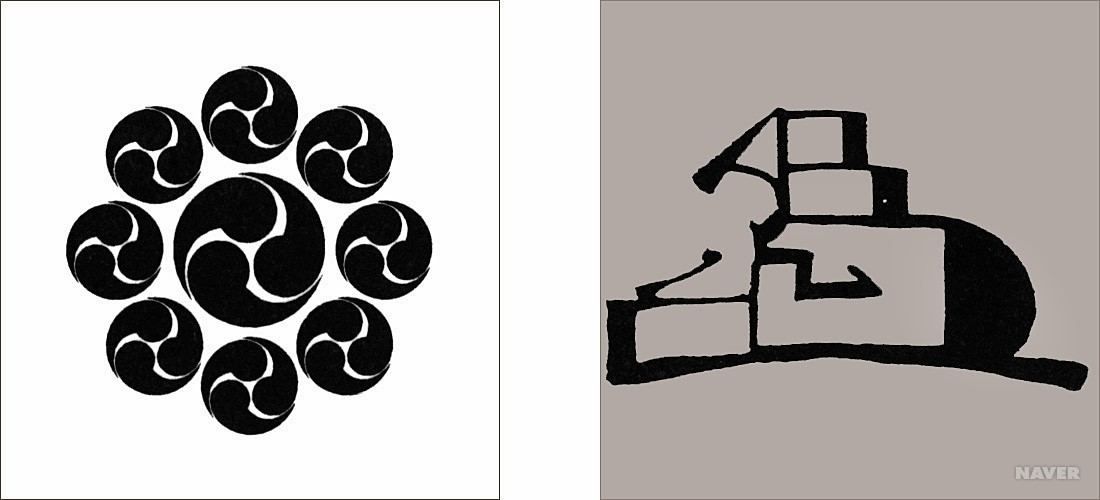 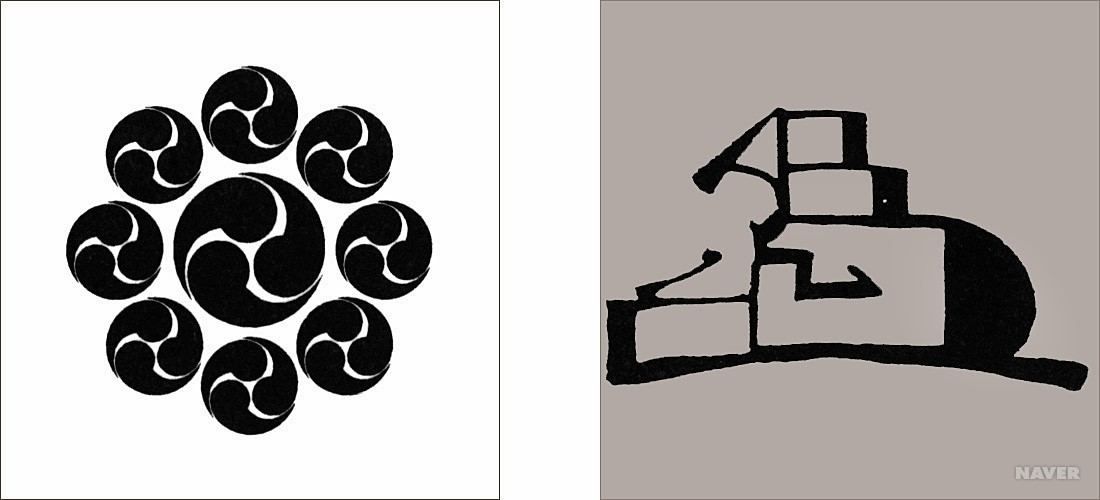 에치젠(越前)국
츄코쿠(中國) 지방
오닌(應仁)의난(1467년)이후
독자세력, 슈고 다이의 반란
슈고 다이묘의 세력 확장
기나이(畿內)
관동(關東) 지방
가이(甲斐)국
오와리(尾張)국
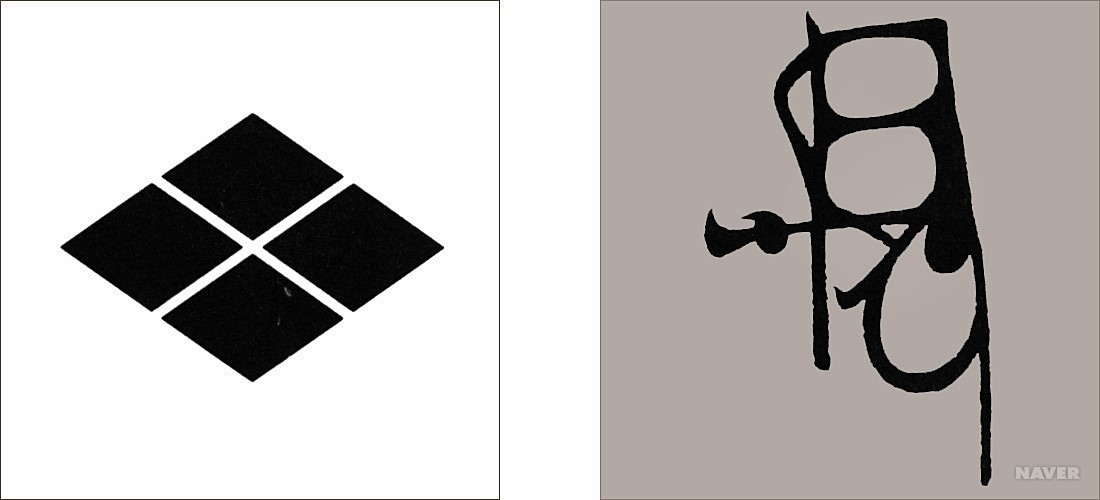 ‘ 센코쿠 다이묘(戰國 大名)’
각개 독립 국가 세력
‘하극상, 약육강식, 전쟁, 약탈’
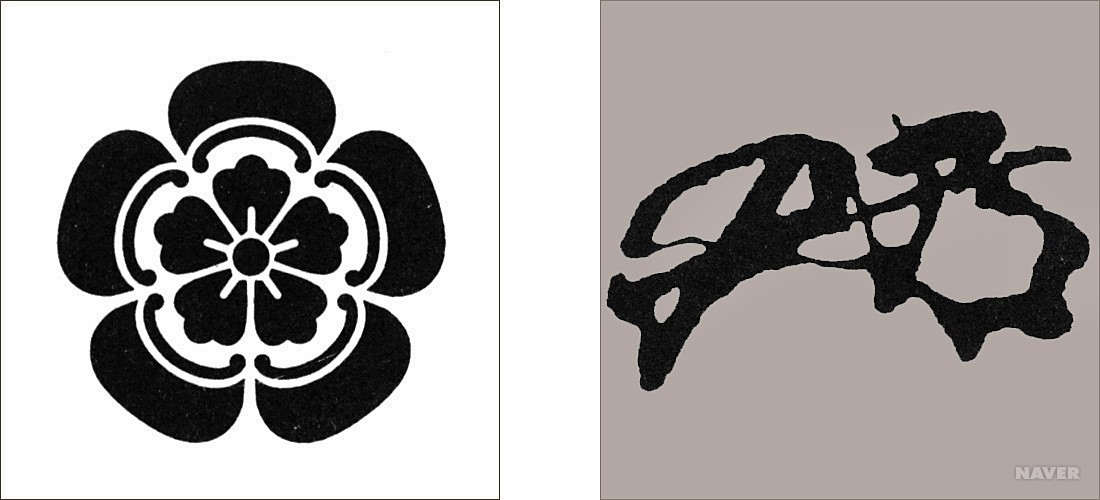 2 . 전국시대의 경쟁양상
※신무기 텟포(鐵砲,조총)도입
전국 시대의 혼란을 빨리 종식시키는데 기여함.
다이묘
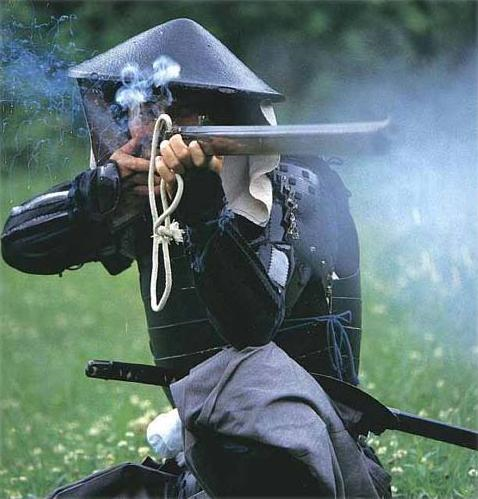 ‘조총 사격 영상’
https://youtu.be/ZbP1DNyr2y4?t=34
경제
국방
정치
세금 수취
농업생산력증대
상공업 장려
금,은광 채굴
영지 보호
군대 양성
농민 보호
신무기 도입
‘가신’ ⇔ ‘다이묘’
 봉공      은혜
(군역)   (영지,녹)
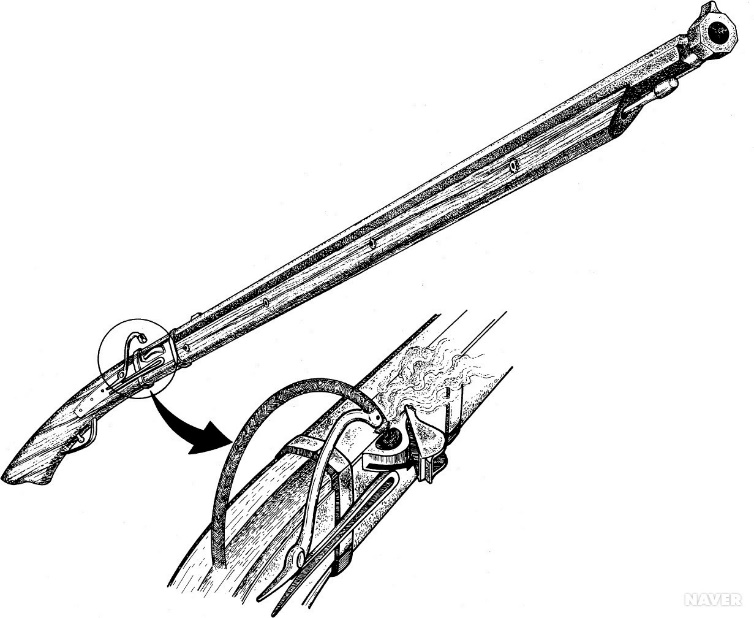 타국 다이묘와 혼인 동맹
경제력 악화시
무사, 농민 반란
‘죠라쿠(上洛)’
(교토 상경)
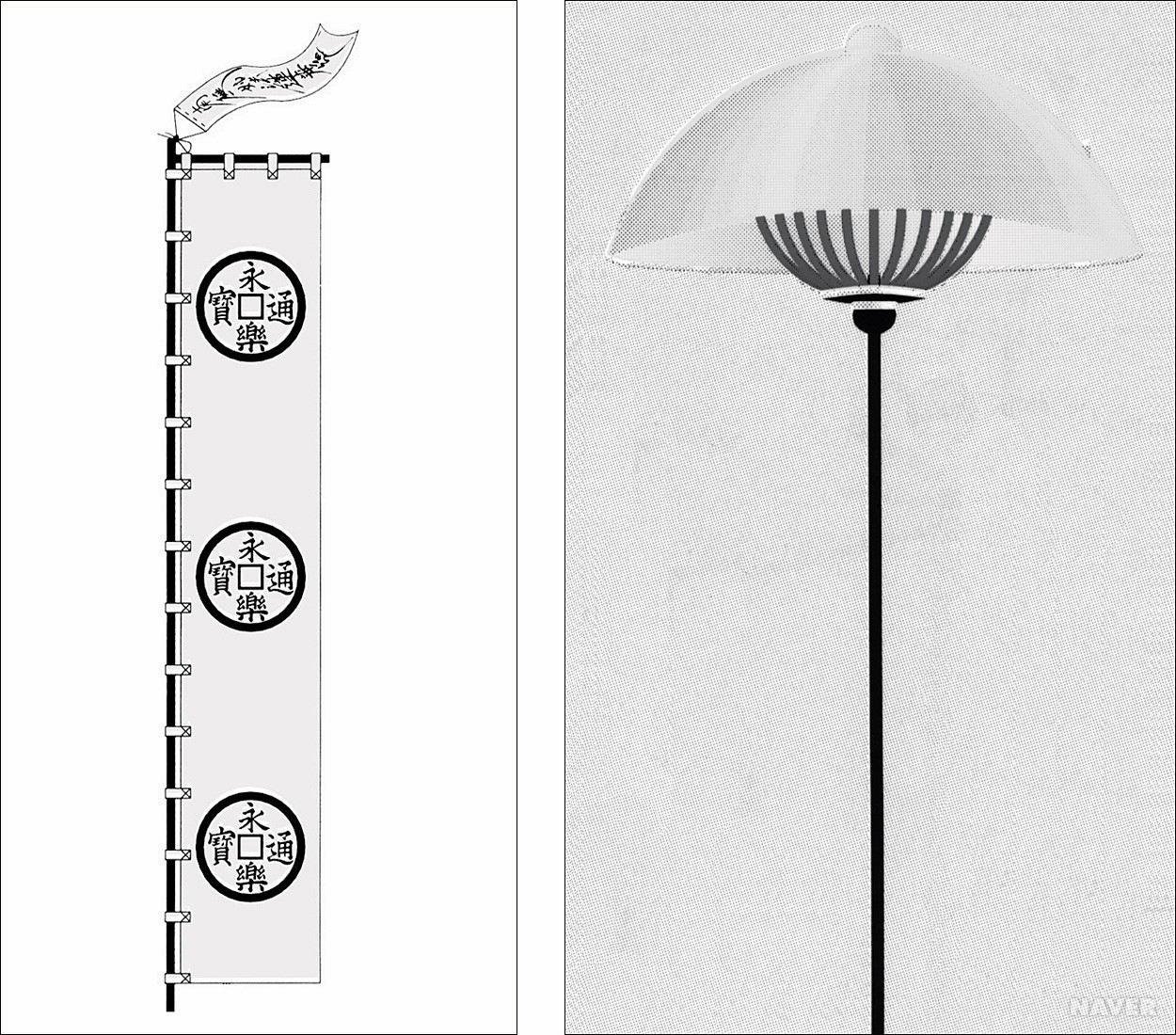 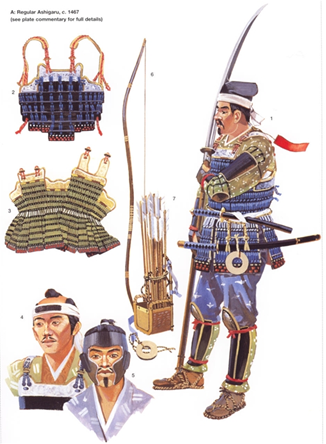 3 . 전국시대의 전투
체계화된 전투 순서
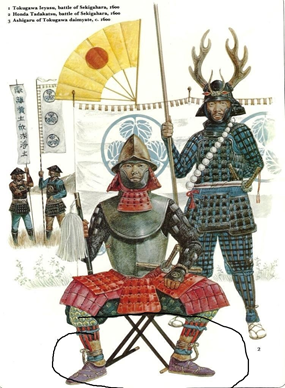 https://youtu.be/nCahQp8d98c
‘우마지루시’
활(투석)
‘전투 양상의 변화’
( 개인전→집단전)
기마무사대
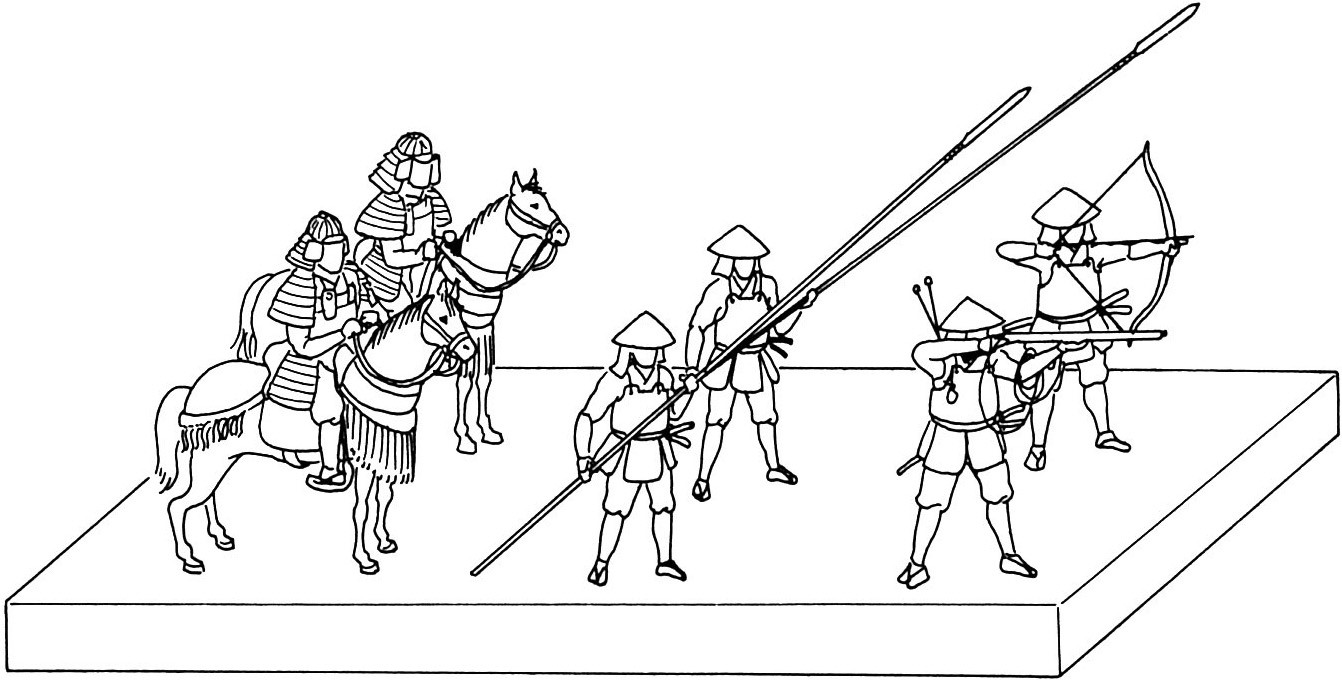 철포대
장창대
대장
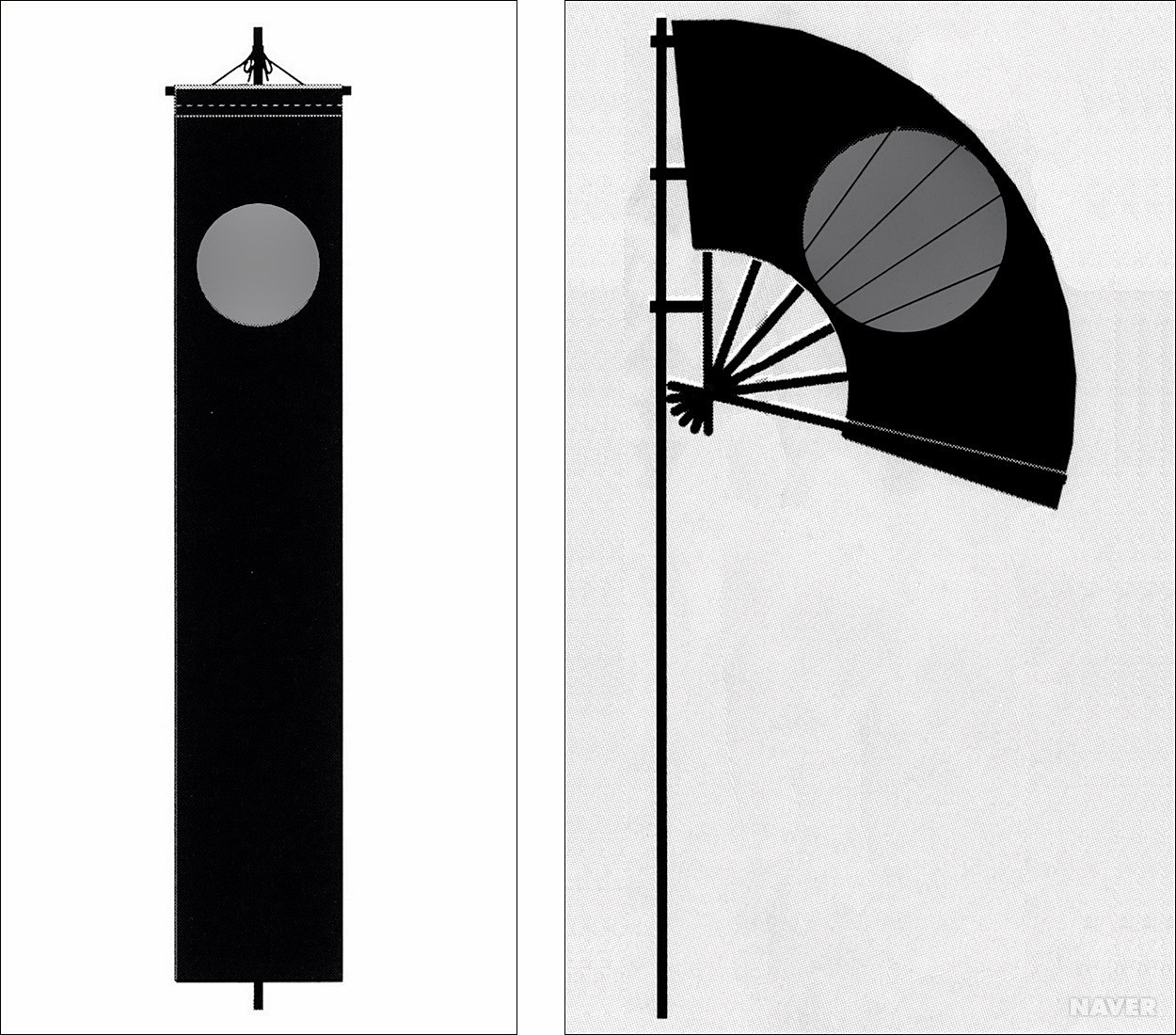 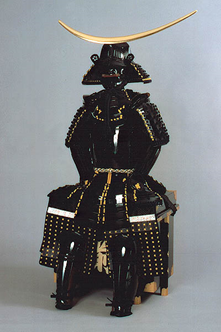 집단의 효율적인 이동
(‘진형’) 추구
→ ‘진법’ 발달
어린
호시
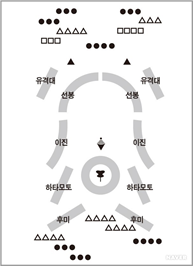 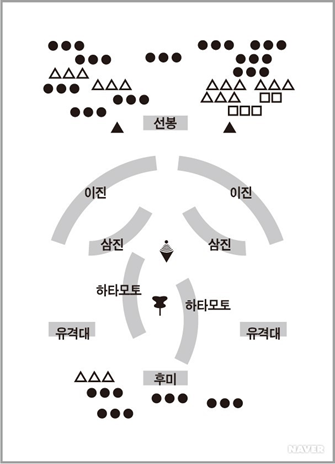 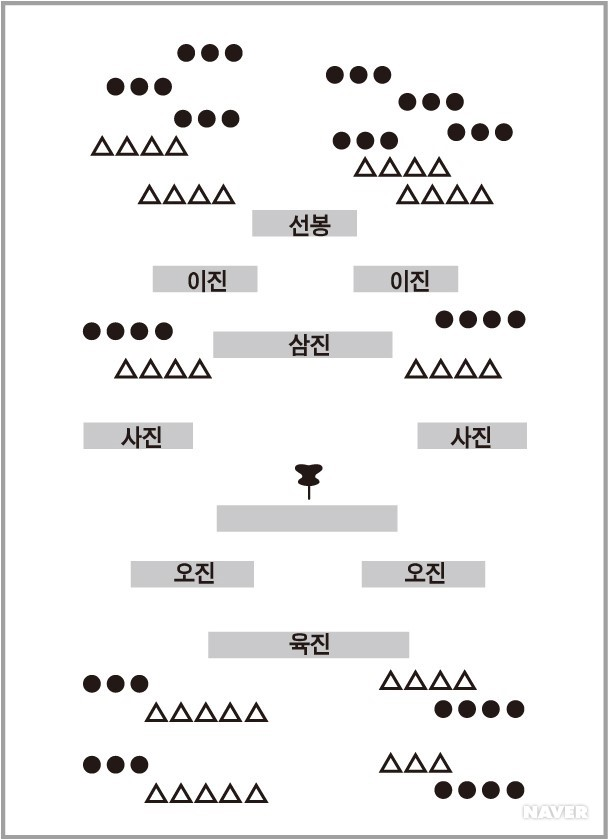 ‘돌파’
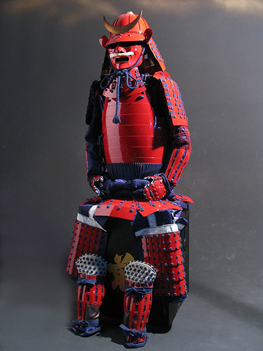 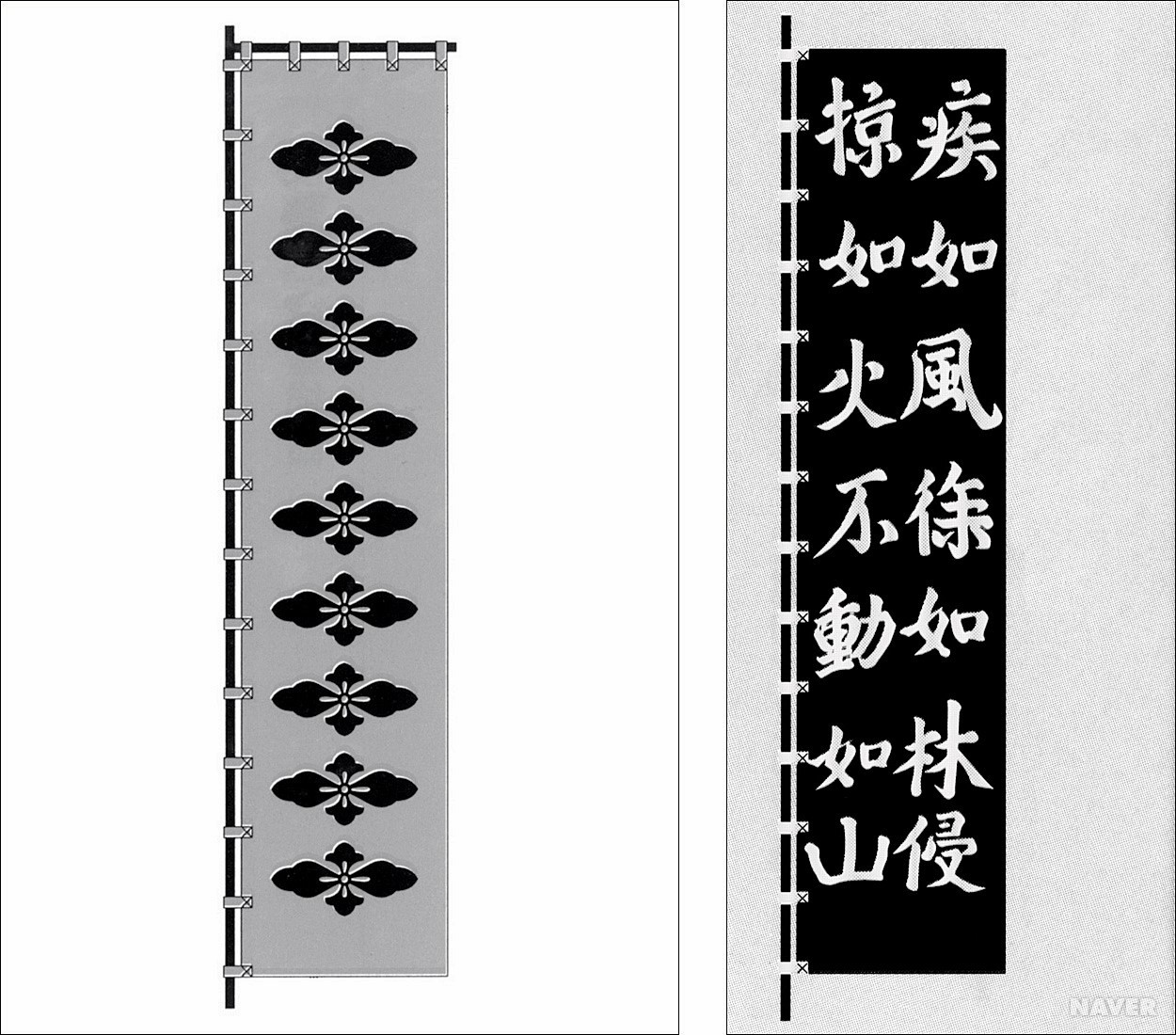 학익
언월
‘포위’
안진
‘방어’
‘안진’
‘어린진’
‘학익진’